Black Youth Leadership Fund
February 23, 2022
Niyati Desai, Director of Community Engagement
OCF's Mission, Vision, and Values
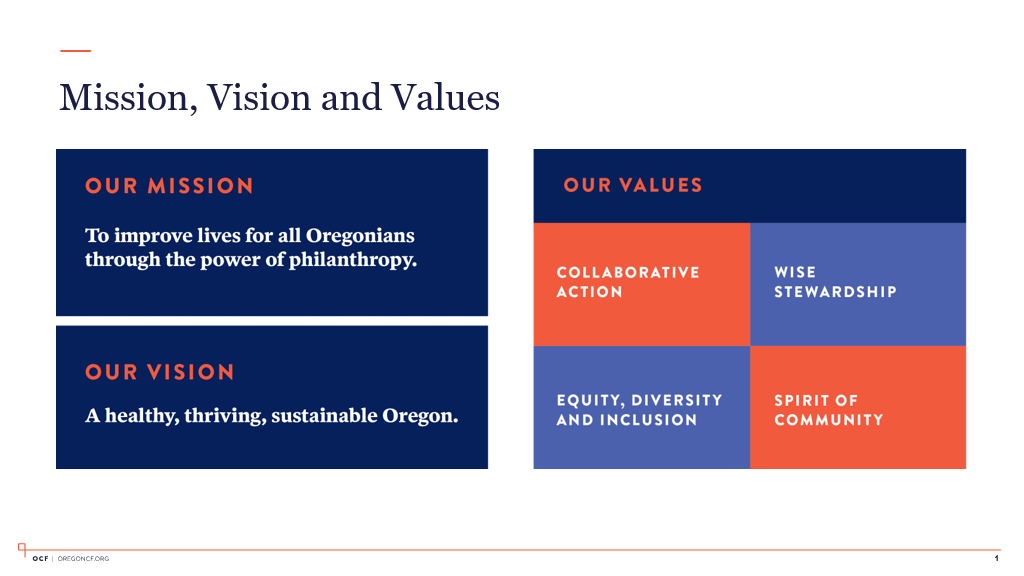 [Speaker Notes: Eva


Read]
What does OCF do?
Promotes philanthropy
Builds permanent charitable resources
Acts as intermediary organization
Promotes community development and local leadership
Supports nonprofit capacity building and sustainability
The Impact of OCF in 2021
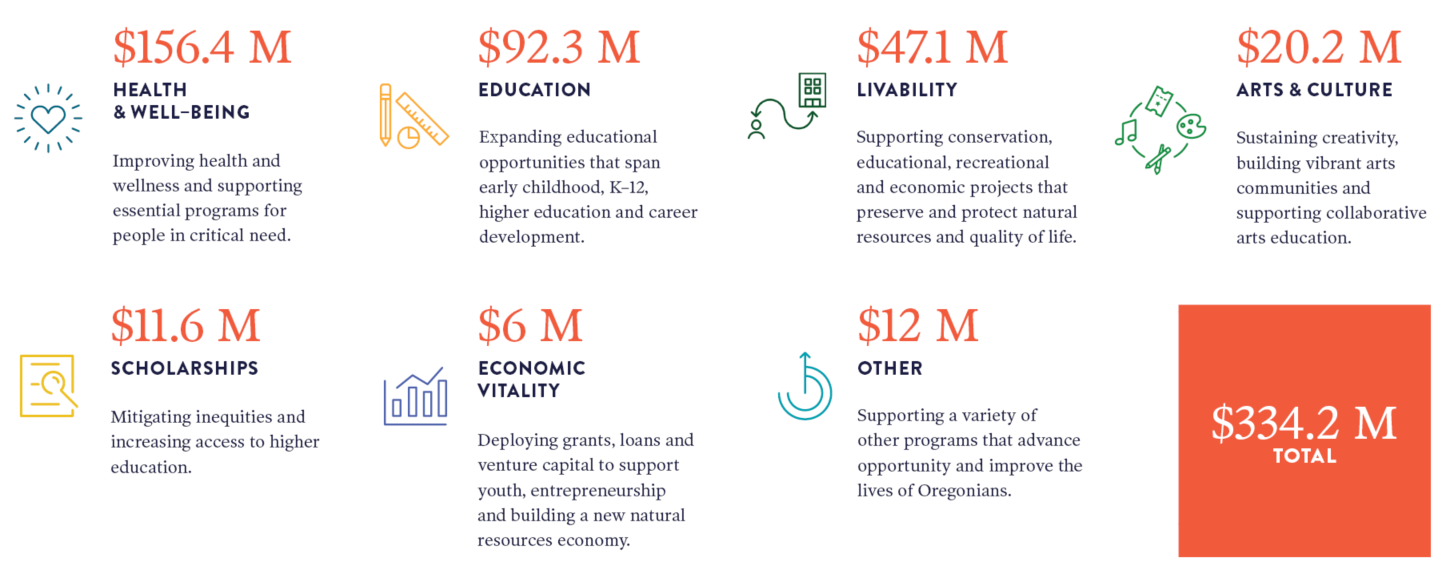 Overview
OCF ROLE IN BLACK YOUTH LEADERSHIP DEVELOPMENT PROGRAM: 
Fund Setup &  Gift Processing
Grant vetting and distribution
Staffing and Support 
 
COMMUNITY ADVISORY COMMITTEE
REPORTING AND MEASURES
BUDGET
OCF Fund Setup & Gift Processing
OCF will set up a wholly expendable community advised fund to hold and distribute grant funding
Fund’s primary purpose is to distribute grants to eligible organizations based on youth developed recommendations via the Community Advisory Committee approval 
Fund will have a unique URL and will be open to additional philanthropic tax-deductible contributions, however OCF does not fundraise 
OCF will send gift acknowledgement letters to any donors who contribute to the fund 
Annual reports on additional contributions will be provided. Interim reports available upon request.
Grant Vetting and Distribution
OCF will provide vetting services of grant applicants and project grantees
Eligibility 
Mission alignment 
Confirmation of active status with Oregon Department of Justice 
Contact information

OCF will distribute Grant Award letters and grant funds to each approved grantee
Staffing Support
OCF will designate a relationship manager who will serve as primary OCF contact for this Fund and the appointed Chair and Black United Fund
Relationship Manager will: 
Participate in minimum of (2) Community Advisory Committee meetings 
Support agenda setting and meeting facilitation, as needed 
Move grant recommendations forward for OCF Board of Directors approval
Participate in project grantee review by City, as requested
Community Advisory Committee
Roles and responsibilities: 
Advisory Council functions as an advisory committee to the City of Portland and OCF Board of Directors.

Support and guide the work of Black United Fund and Dr. Mitchell

Review and approve youth-developed grant recommendations per R.I.S.E program

Present grant recommendations to OCF Relationship Manager for Board approval
Community Advisory Committee  - proposed membership
Committee members are volunteers
(1) City appointed member who represents the office overseeing these funds 
(3-5) Community representatives 
OCF relationship manager (non-voting) 

City will appoint a Fund Advisor/Chair who will serve as primary point of contact and liaison for Oregon Community Foundation, City of Portland, and Black United Fund 
Chair will have access to OCF fund account to track incoming donations grant expenditures and fund balance
Data collection and measures
Reporting: 
End of year grantmaking report 
Annual fund balance statement 
Interim reports upon request

Measures: 
# of grants distributed 
Total amount of funds distributed annually 
Total amount of additional funding secured
Grant Budget
Total requested: $196,750
$5,900
OCF Fund Fee 3% 
Relationship management, programmatic support and participation in the advisory committee 

$190,850
Grantmaking per recommendations via Community Advisory Committee 
Distributed upon approval by OCF Board of Directors